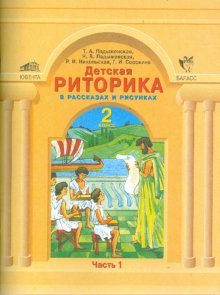 Занятие № 12
Мы слушаем – нас слушают. Сигнал принят! Слушаю!
Автор: Астафьева Ольга Валерьевна
учитель начальных классов
МБОУ СОШ № 15 г. Владимира
Мы слушаем – нас слушают
Один говорит, другой _________________ .
Один пишет, другой __________________ .
Ты слушаешь, что ______________ другие.
Ты читаешь, что _______________ другие.
слушает
читает
говорят
пишут
Слышать, слушать, услышать, выслушать, прослушать, прислушаться, заслушаться, подслушать.
Для чего люди слушают?
Продолжи ряд слов.
слышать
слушать
услышать
выслушать
прослушать
Получать информацию, сочувствовать, …
понимать
сочувствовать
сопереживать
Рассмотри рисунки. С какой целью слушают герои на рисунках?
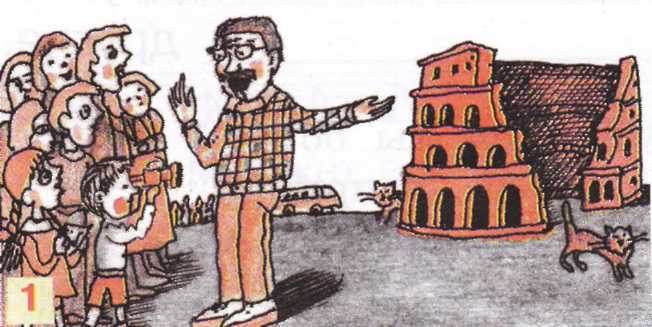 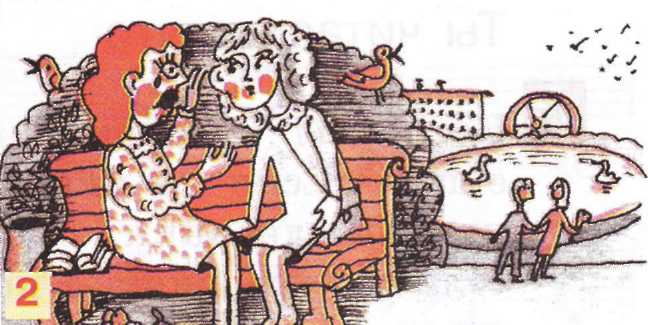 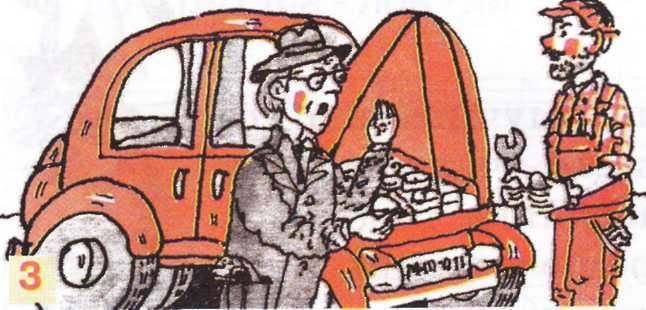 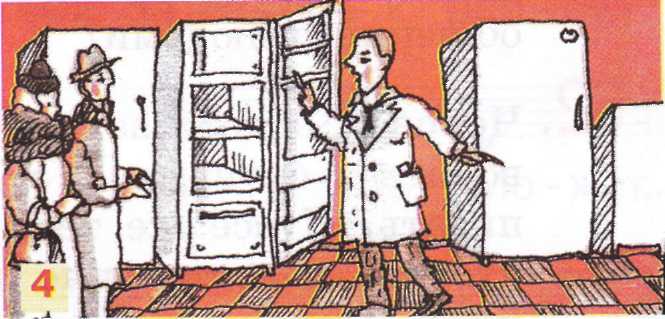 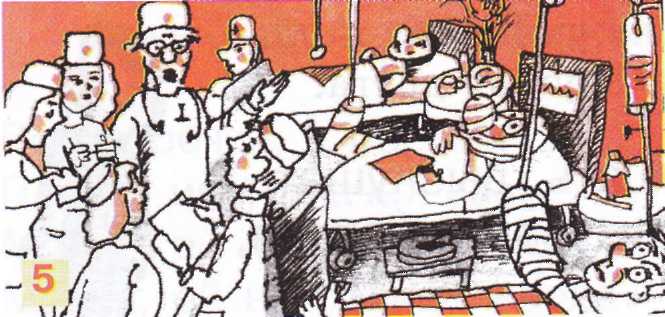 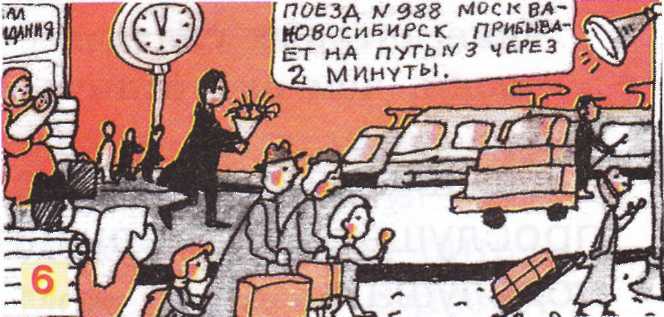 Сигнал принят! Слушаю!
Когда один человек обращается к другому,
а тот хочет выслушать его,
это видно по их позам, мимике, жестам.
Элли внимательно разглядывала смешное разрисованное лицо чучела и удивилась, увидев, что оно вдруг подмигнуло ей правым глазом. Она решила, что ей почудилось: ведь чучела никогда не мигают... Но фигура закивала головой с самым дружеским видом.
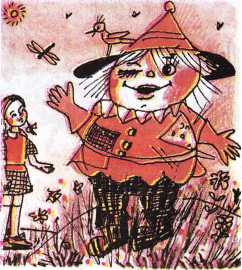 Сигналы,
которые показывают собеседнику,
что его слушают
         Я слушаю …                  Внимательный взгляд
         Да, да …                         Кивок головой
         Продолжай …                Улыбка
         Что же было дальше?    Нахмуренные брови
Каким образом Элли догадалась, что чучело заговорит с ней?
Рассмотри рисунки. На каком рисунке и какие сигналы подсказали тебе, что одни герои обращаются к другим с просьбой, вопросом, а другие собираются их выслушать? Герои какого рисунка не слушают других? Почему?
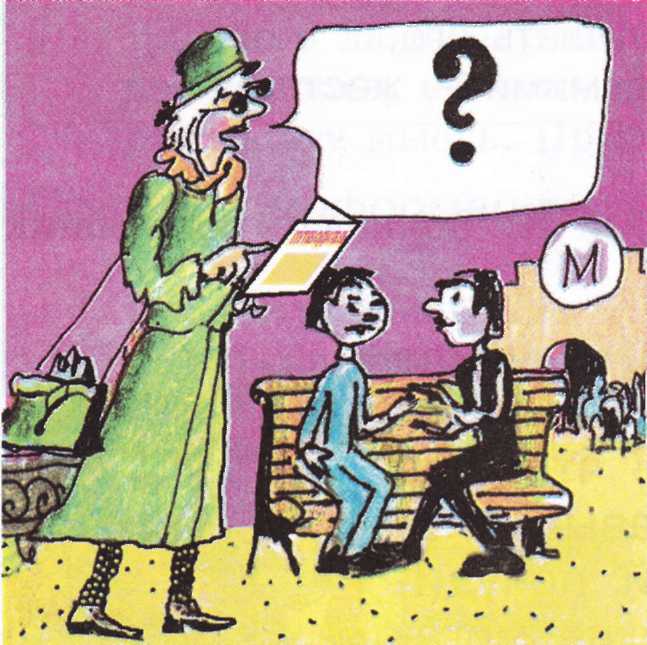 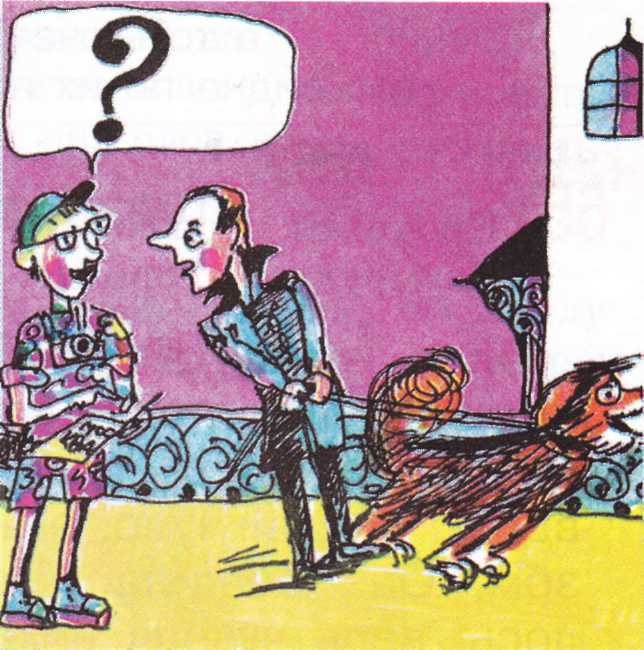 Рассмотри рисунки. Кому из слушателей интереснее рассказывать?
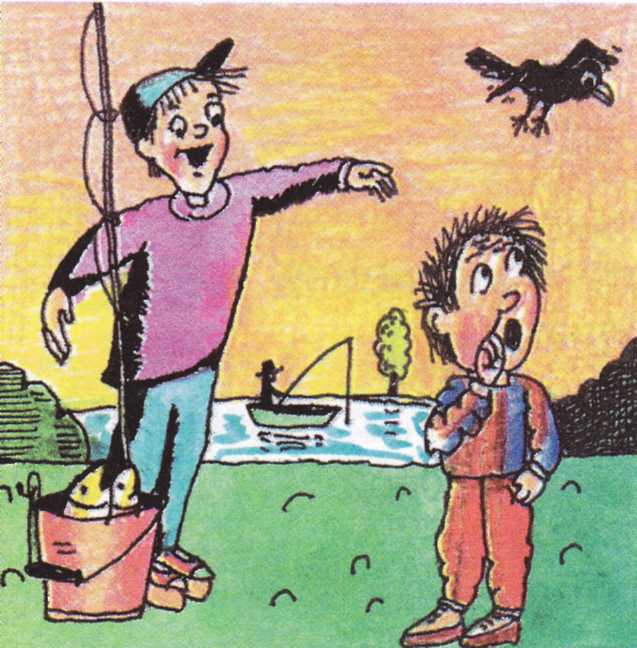 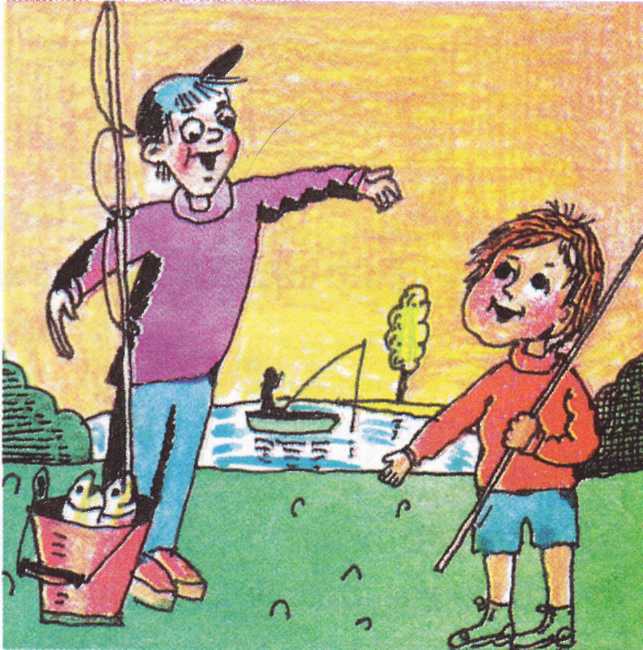 Что нового мы сегодня узнали?Что повторили?
Молодцы!
1. Тексты, задания и иллюстрации из учебника для 2-го класса «Детская риторика в рассказах и рисунках» Т. А. Ладыженской, Н. В. Ладыженской, Р. И. Никольской, Г. И. Сорокиной2. Задания из методических рекомендацийдля учителя по курсу «Риторика» для 2 –го класса Т. А. Ладыженской, Н. В. Ладыженской, Р. И. Никольской, Г. И. Сорокиной 3. Разработки уроков с сайта  www.school2100.ru

4. Картинки с images.yandex.ru
Список используемых источников: